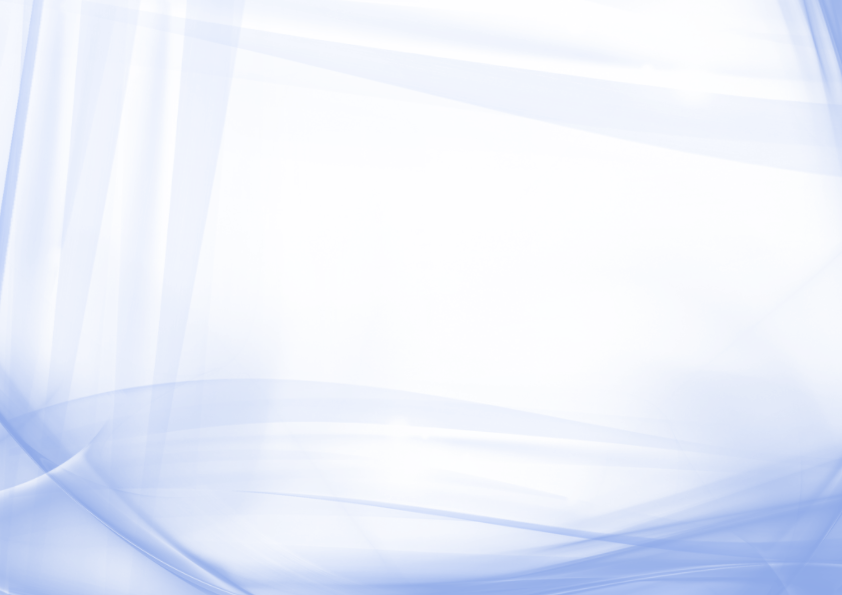 Автономное образовательное учреждение Вологодской области дополнительного профессионального образования
(повышения квалификации) специалистов 
«Вологодский институт развития образования»
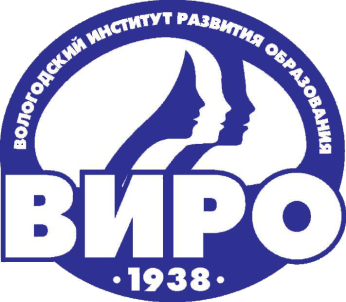 Снижение влияния факторов риска неинфекционных заболеваний 
в образовательных организациях Вологодской области в контексте формирования культуры здорового и безопасного образа жизни
М.А. Углицкая,
заведующий лабораторией
 воспитания и социализации
 АОУ ВО ДПО «ВИРО», 
к.п.н., доцент
Вологда 2017 год
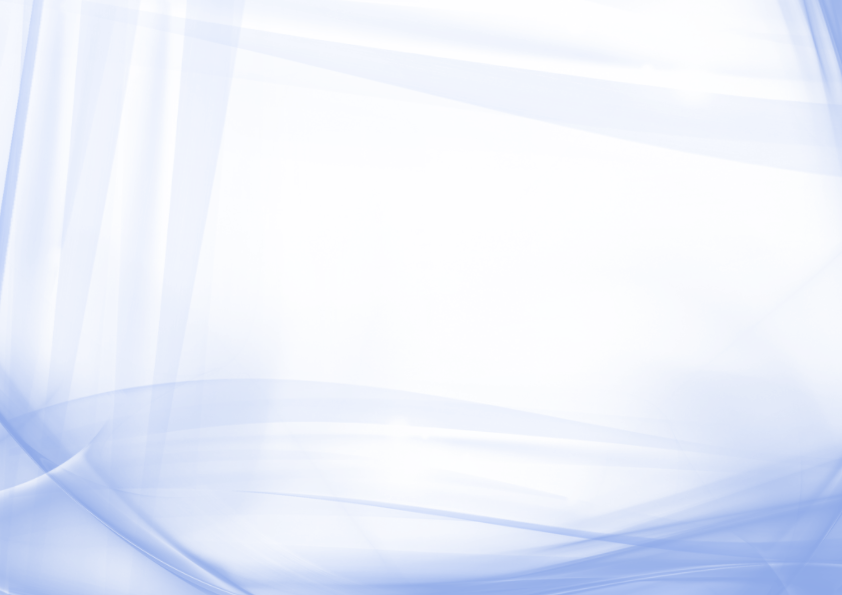 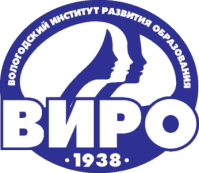 АОУ ВО ДПО «Вологодский институт развития образования»
Cтажировочная площадка по направлению 
«Распространение моделей формирования культуры здорового и безопасного образа жизни обучающихся»
2013-2015 гг.
АОУ ВО ДПО «Вологодский институт развития образования»
9 базовых образовательных организаций

Результаты:
Разработка модели формирования культуры здорового и безопасного образа жизни;
Повышение квалификации 250 руководящих и педагогических работников;
Приобретение оборудования для здоровьесберегающей деятельности;
Издание 10 методических пособий и сборников, в том числе из опыта работы
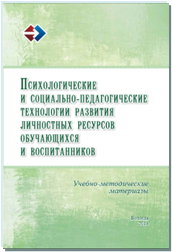 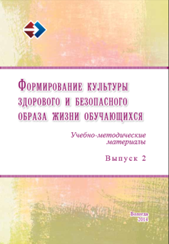 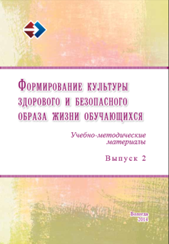 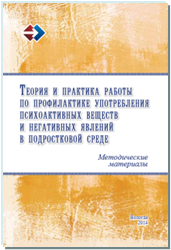 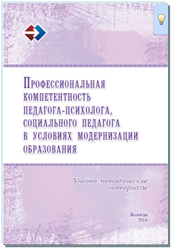 [Speaker Notes: Направления профилактической работы, соответствующие факторам риска, представлены в региональной модели по формированию культуры здорового и безопасного образа жизни в образовательных организациях, разработанной в рамках деятельности федеральной стажировочной площадки по направлению «Распространение моделей формирования культуры здорового и безопасного образа жизни обучающихся» ФЦПРО на 2011-2015 годы, работавшей в 2013-2015 годах на базе АОУ ВО ДПО «Вологодский институт развития образования». 
Модель предполагает участие в этой деятельности всех субъектов образовательных отношений: обучающихся, педагогов и родителей. Непрерывная работа в этом направлении будет максимально способствовать достижению главной ее цели – увеличению доли детей и педагогов, осознанно выбирающих здоровый образ жизни.]
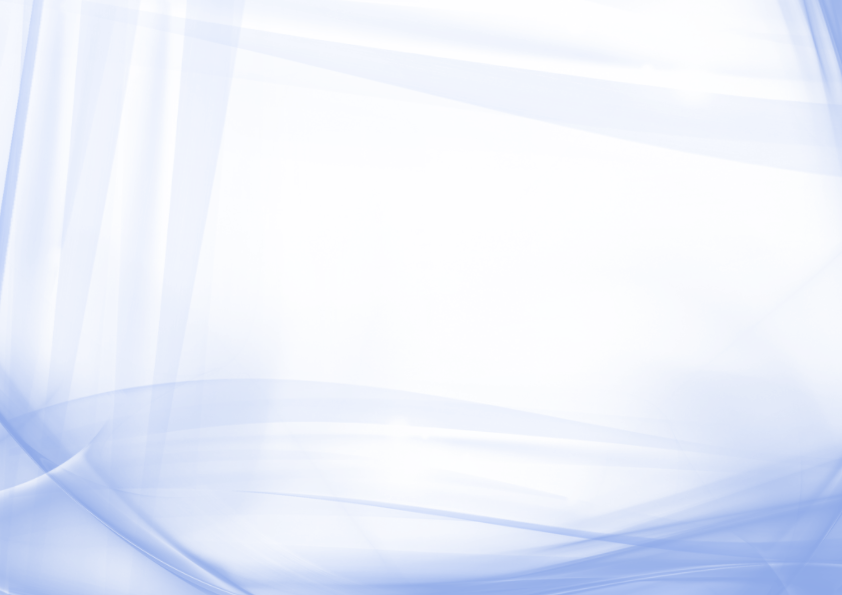 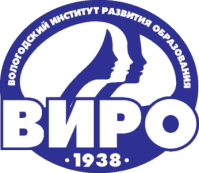 АОУ ВО ДПО «Вологодский институт развития образования»
Направления профилактической работы в контексте
 формирования культуры здорового и безопасного образа жизни обучающихся
Формирование культуры здорового питания:
- реализация модульной программы 
«Разговор о правильном питании»; 
- ежегодный мониторинг организации школьного
питания 

Cоздание условий для профилактики и оздоровления, 
в т.ч. занятий физкультурой и спортом

Профилактика алкоголизма и наркомании, 
противодействие потреблению табака:
- мониторинг системы профилактики; 
- акции, кампании, конкурсы
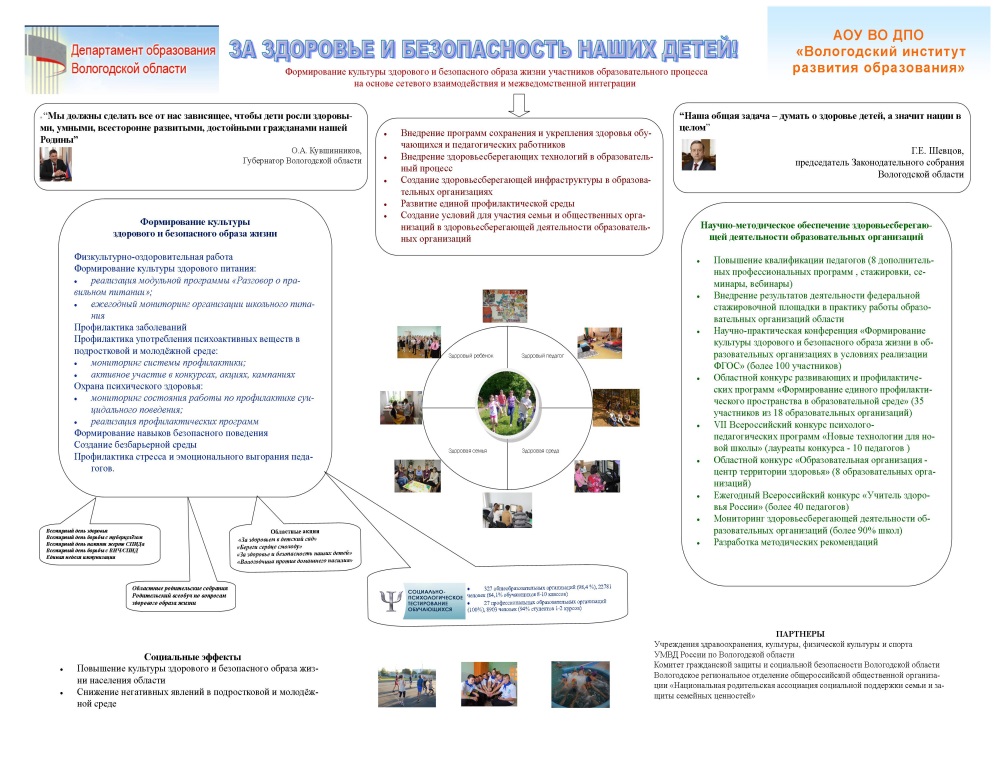 [Speaker Notes: Направления профилактической работы, соответствующие факторам риска, представлены в региональной модели по формированию культуры здорового и безопасного образа жизни в образовательных организациях, разработанной в рамках деятельности федеральной стажировочной площадки по направлению «Распространение моделей формирования культуры здорового и безопасного образа жизни обучающихся» ФЦПРО на 2011-2015 годы, работавшей в 2013-2015 годах на базе АОУ ВО ДПО «Вологодский институт развития образования». 
Модель предполагает участие в этой деятельности всех субъектов образовательных отношений: обучающихся, педагогов и родителей. Непрерывная работа в этом направлении будет максимально способствовать достижению главной ее цели – увеличению доли детей и педагогов, осознанно выбирающих здоровый образ жизни.]
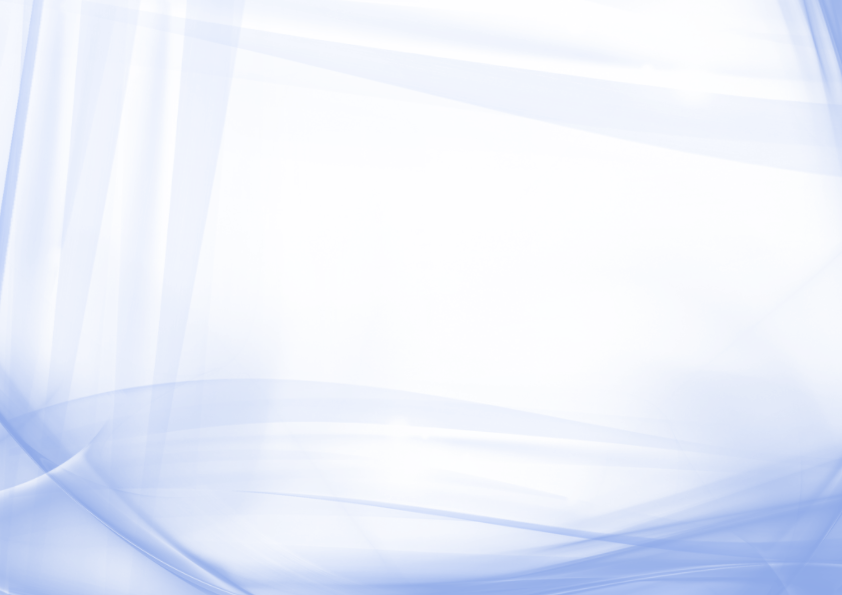 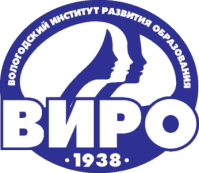 АОУ ВО ДПО «Вологодский институт развития образования»
Создание условий для оказания первичной медико-санитарной помощи в образовательных организациях
Задача:
Предоставление  помещения  в соответствии с санитарно-гигиеническими 
      требованиями для работы медицинских работников
Мониторинг медицинского обеспечения общеобразовательных организаций
Медицинские блоки, полностью отвечающие СанПиН, 
в 47,7 % общеобразовательных организаций
433 медицинских работника в общеобразовательных организациях, в т.ч.: 
7,85% - врачи, 
80,14%  - средний медицинский персонал, 
12,01% - младший медицинский персонал
 94% медицинских работников работают в ОО по договору ОО с ОЗ
[Speaker Notes: Согласно Федерального Закона РФ «Об образовании» от 29.12.2012 г. N 273 медицинское обслуживание школьников обеспечивают органы здравоохранения. При этом образовательная организация предоставляет помещение в соответствии с санитарно-гигиеническими требованиями для работы медицинских работников. (СанПиН 2.4.2.2821-10 «Санитарно-эпидемиологические требования к условиям и организации обучения в общеобразовательных учреждениях», СанПиН 2.1.3.2630-10 «Санитарно-эпидемиологические требования к организациям, осуществляющим медицинскую деятельность»). 
По результатам мониторинга медицинского  обеспечения общеобразовательных организаций, медицинские блоки (кабинеты), отвечающие требованиям СанПиН, имеются в 173 общеобразовательных организаций 28 муниципальных районов и городских округов области, что составляет 47,7% от общего количества общеобразовательных организаций. Основными причинами отсутствия медицинских блоков (кабинетов) являются:  медицинский блок (кабинет) не предусмотрен проектом; отсутствие помещения для оборудования медицинского блока (кабинета); заключение договора с ЦРБ на медицинское обслуживание ФАПом; отсутствие финансирования на оборудование медицинского блока (кабинета); несоответствие площади помещений требованиям СанПиН; отсутствие лицензии на ведение медицинского обслуживания у ряда муниципальных районов.
В  2016 году медицинское обслуживание общеобразовательных организаций осуществляют 433 медицинских работника, в том числе 34 врача, что составляет 7,85% от общего количества медицинского персонала. Подавляющее большинство (более 80%) медицинских работников составляет средний медицинский персонал; младший медицинский персонала  составляет 12,01%. 94% медицинских работников осуществляют медицинское обслуживание по договору общеобразовательных организаций с учреждениями сферы здравоохранения.]
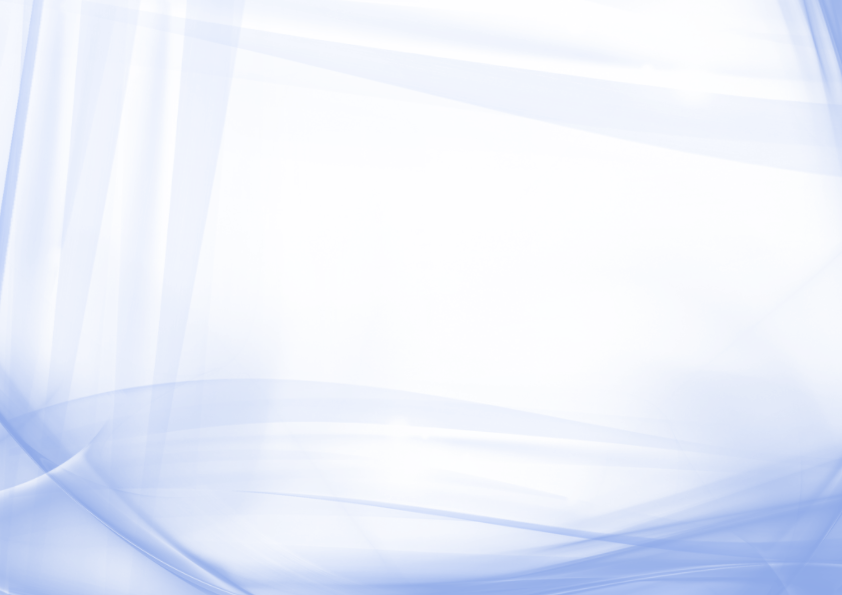 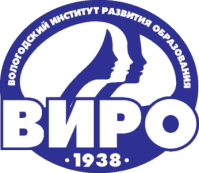 АОУ ВО ДПО «Вологодский институт развития образования»
Организация питания обучающихся. Формирование культуры здорового питания
Задачи: 
 организация питания;
 формирование культуры здорового питания
Реализация модульной программы «Разговор о правильном питании»
Мониторинг «Организация питания в дневных общеобразовательных организациях»
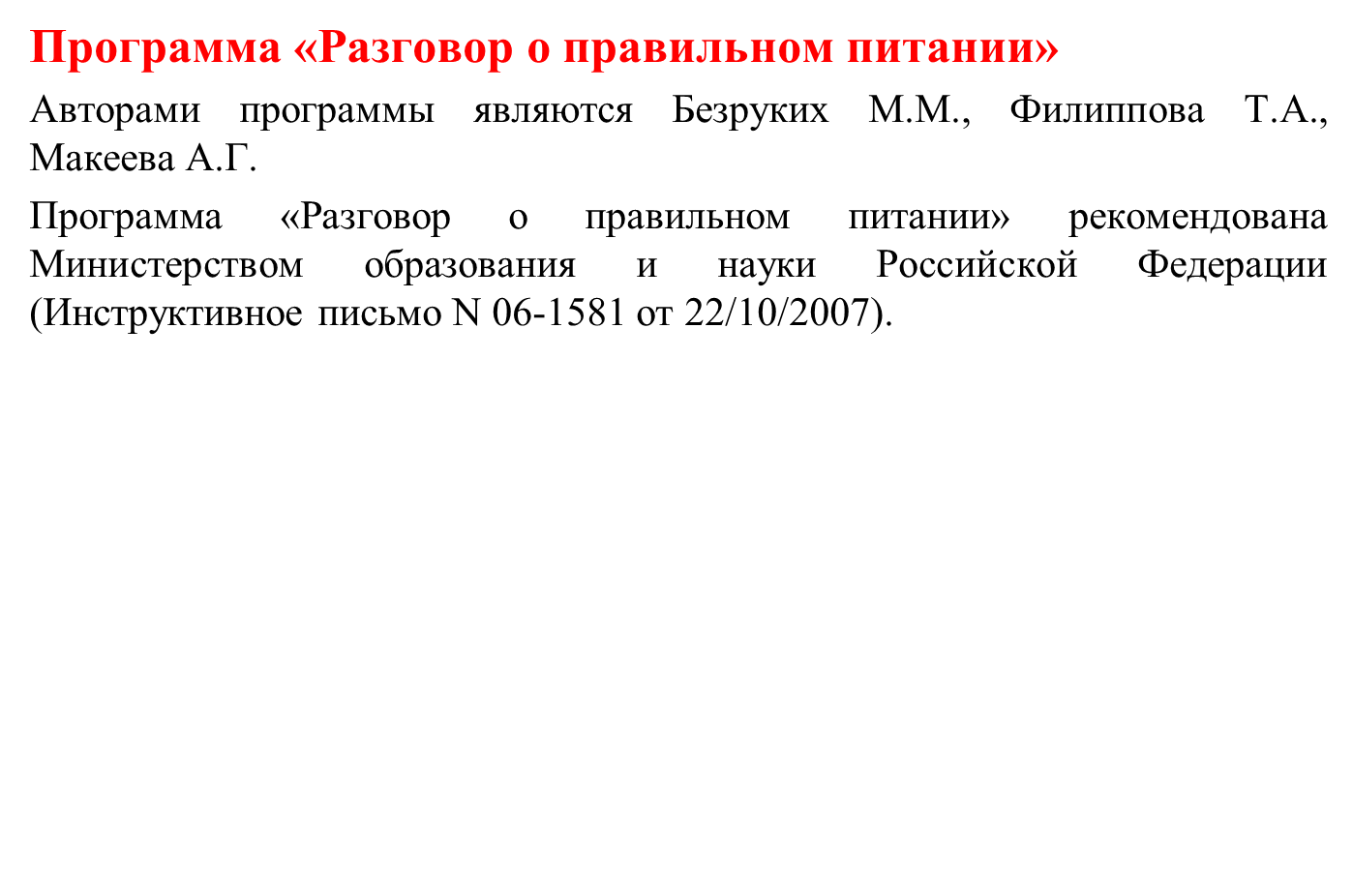 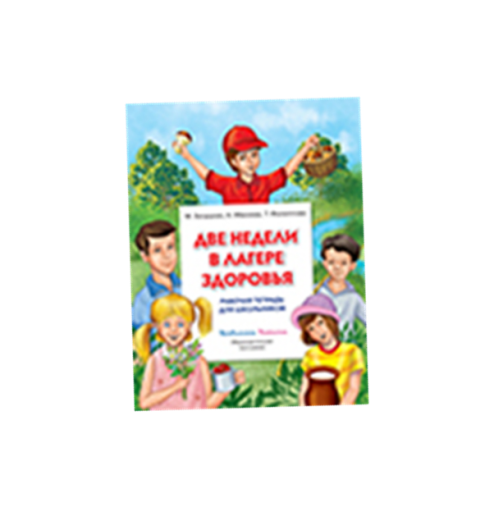 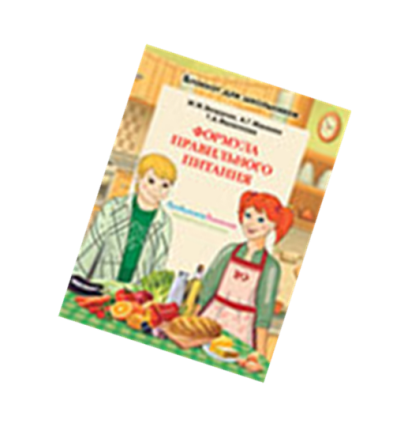 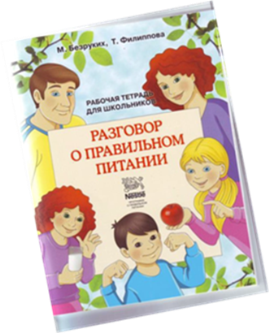 [Speaker Notes: Организация питания в общеобразовательных школах области осуществляется в соответствии с законами и нормативными правовыми документами
Ежегодно проводится мониторинг «Организация питания в дневных общеобразовательных учреждениях», по данным которого в 2016-2017 учебном году охват обучающихся горячим питанием составляет 95,8% от общего числа школьников.
В образовательных организациях особое внимание уделяется вопросам формирования культуры здорового питания. На это нацелены определенные темы  предметов  «Окружающий мир», «Природоведение», «Биология», «Основы безопасности жизнедеятельности» и др., а также  программы по здоровому питанию, в том числе программа  «Разговор о правильном питании».]
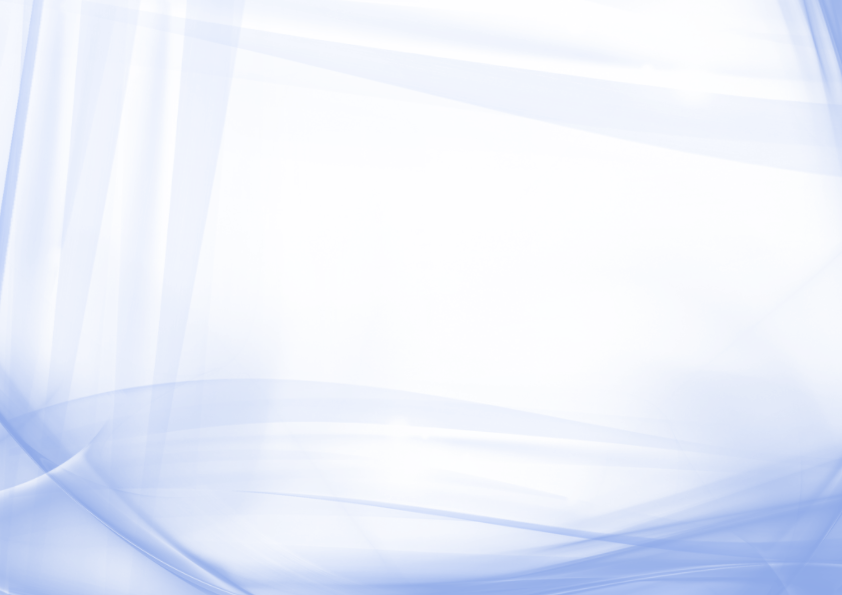 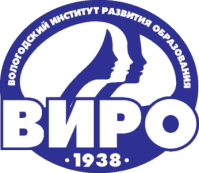 АОУ ВО ДПО «Вологодский институт развития образования»
Научно-методическое сопровождение  деятельности 
образовательных организаций по формированию культуры здорового питания
Семинар «Реализация программы «Разговор о правильном питании»
Вебинары
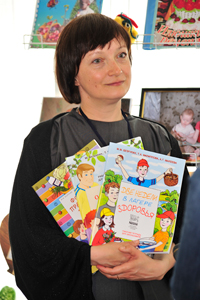 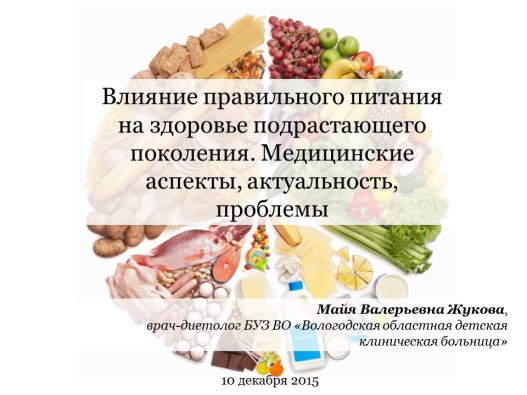 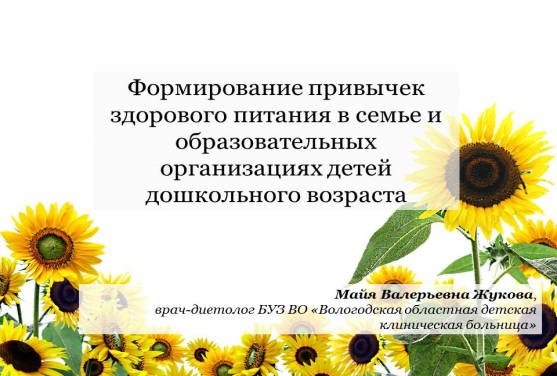 [Speaker Notes: АОУ ВО ДПО «Вологодский институт развития образования» осуществляет научно-методическое сопровождение  деятельности образовательных организаций по формированию культуры здорового питания. 
Для педагогических работников дошкольных образовательных  и общеобразовательных организаций проведены семинар «Реализация программы «Разговор о правильном питании» с участием А.Г. Макеевой, к.п.н., ведущего научного сотрудника Института возрастной физиологии РАО, руководителя программы «Разговор о правильном питании», круглый стол по обмену опытом работы  по программе «Разговор о правильном питании» (около 150 участников; ноябрь 2015 года); вебинар «Правильное питание как фактор формирования здоровья детского населения» в рамках сотрудничества АОУ ВО ДПО «Вологодский институт развития образования и БУЗ ВО «Вологодский областной центр медицинской профилактики» (около 500 слушателей – педагогических работников, представителей родительских комитетов, советов образовательных организаций области; март 2015 г., ноябрь 2016 г.); конкурсы методических разработок и детских творческих проектов в рамках программы «Разговор о правильном питании» (ежегодно).]
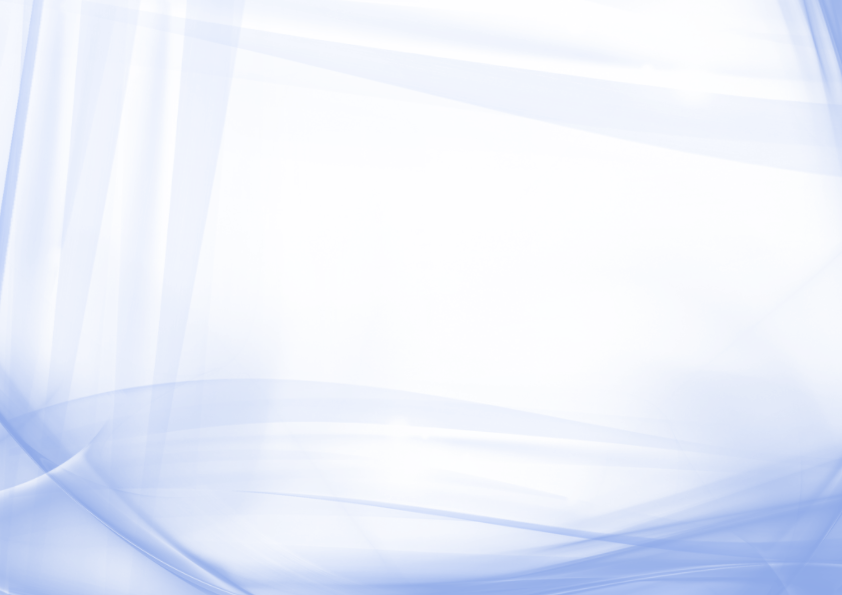 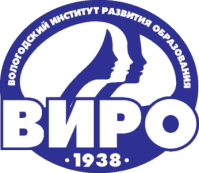 АОУ ВО ДПО «Вологодский институт развития образования»
Физкультурно-оздоровительная работа
Задачи: 
 создание условий для занятий физической культурой;
 увеличение недельного объема учебной нагрузки обучающихся (3 час)
 реализация физкультурно-спортивного комплекса «Готов к труду и обороне»
Оборудование школьных стадионов (площадок)
Внедрение ГТО
Этапы реализации:
экспериментальный 
30 образовательных организаций
 реализационный 
100% школ реализуют программы 
подготовки к сдаче норм ГТО
2016 год – 19 сельских школ
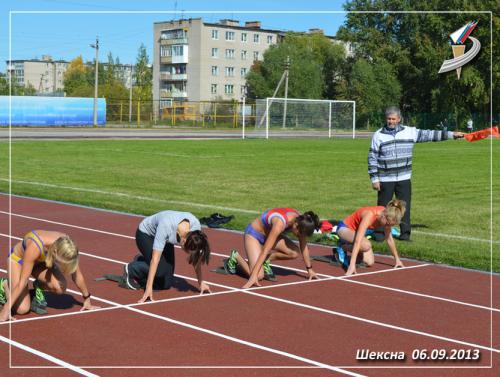 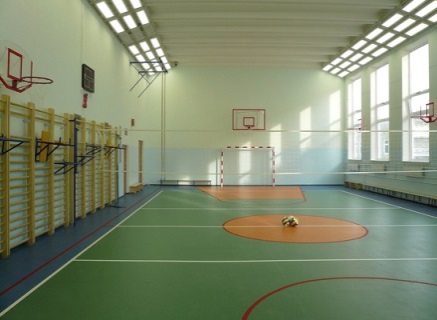 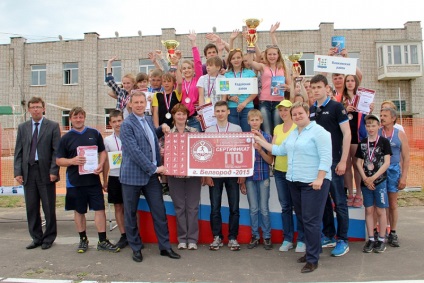 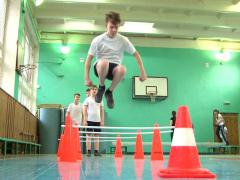 [Speaker Notes: Важным шагом в работе по  профилактике риска недостаточной двигательной активности учащихся было издание приказа Минобрнауки России от 30 августа 2010 года № 889 и методических рекомендаций  о введении третьего часа физической культуры в недельный объем учебной нагрузки обучающихся общеобразовательных учреждений Российской Федерации. В настоящее время в школах области, реализующих ФГОС общего образования, третий час физической культуры проводится как в рамках учебного плана, так и во внеурочной деятельности.
На региональном уровне осуществляются мероприятия по созданию здоровьесберегающей инфраструктуры школы, в частности, по созданию условий для занятий физической культурой. В 2014 и 2016 годах Вологодская область получила субсидии на оборудование школьных стадионов (площадок)  для занятий физкультурой и спортом. В 2016 году в эту программу вошли 19 сельских школ.
В соответствии с Указом Президента Российской Федерации от 24 марта 2014 года № 172 в области началось поэтапное внедрение физкультурно-спортивного комплекса «Готов к труду и обороне» в образовательные организации области. Были определены 30 образовательных организаций области, принимавших участие в экспериментальном этапе внедрения комплекса ГТО.
В 2016-м программа подготовки к сдаче норм ГТО введена во все школы области. А вот сдача нормативов проходила добровольно – в специально созданных центрах тестирования. 
В 2016 году прошли первый зимний и второй летний областные фестивали ГТО.
Кроме того, ежегодно проводятся более 10 областных мероприятий физкультурно-спортивной и  туристско-краеведческой направленности,  которые охватывают до  40 % обучающихся.]
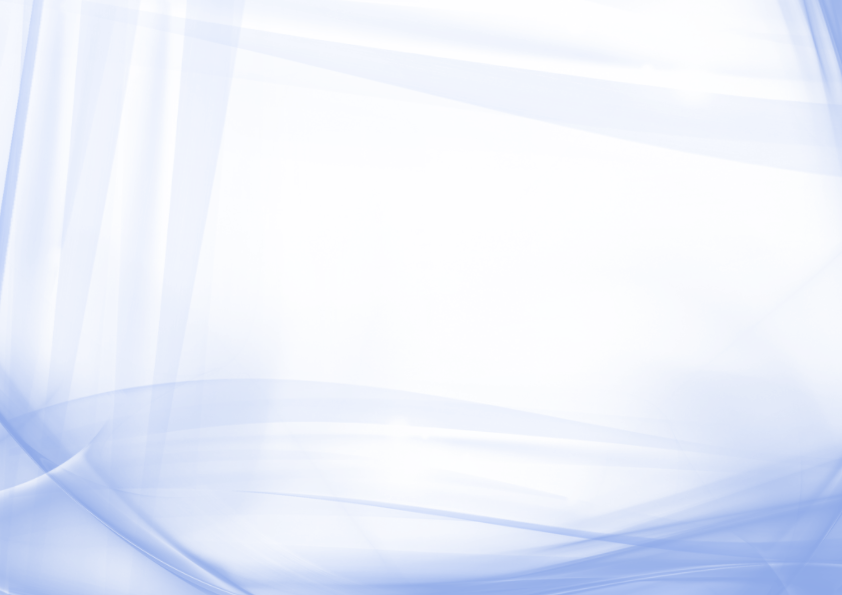 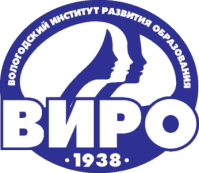 АОУ ВО ДПО «Вологодский институт развития образования»
Профилактика алкоголизма и наркомании, противодействие потреблению табака
Социально-психологическое тестирование 2015-2016 гг.
2016 г.: обучающихся общеобразовательных и профессиональных организаций - 89,1 % 
Результаты: группы риска в школах области (8-10 классы)  - 28,3 %;  
в профессиональных образовательных организациях (1-2 курсы)   - 30,8 %.
Акции и мероприятия
Участники
обучающиеся общеобразовательных и профессиональных образовательных организаций, 
 родители,
 педагогические работники, 
сотрудники УМВД России по Вологодской области, 
инспекторы ОПДН, 
участковые уполномоченные, наркологи-психиатры областного наркодиспансера,
специалисты областного центра профилактики инфекционных заболеваний и борьбы со СПИД, 
медицинские работники образовательных организаций, 
студенты вузов
«За здоровье и безопасность наших детей»  
«Мы выбираем жизнь»,  
Всероссийский День трезвости, 
Всероссийский Интернет-урок «Профилактика наркомании в образовательной среде», 
«Образовательная организация, свободная от табачного дыма»,
 Конкурс видеороликов (социальная реклама) «Я не курю! Я выбираю здоровье»
Акция «Куришь? Проверь свои легкие!» и другие
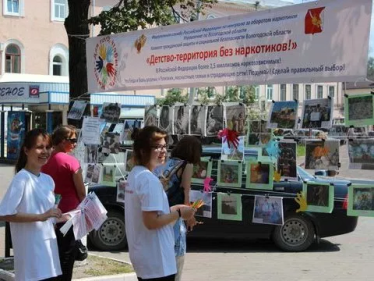 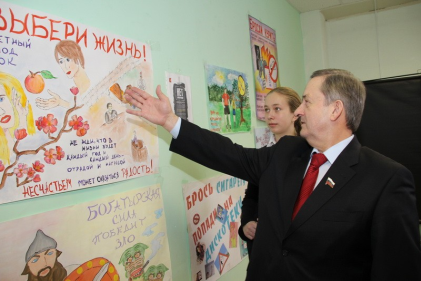 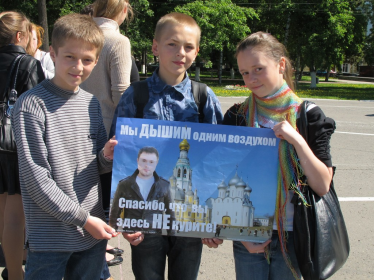 [Speaker Notes: Важнейшей задачей в работе по устранению факторов риска и формированию ценностей здорового и безопасного образа жизни в детской и молодежной среде является профилактика курения, употребления алкогольных напитков, наркотических средств и психотропных веществ.
В соответствии с Приказом Министерства образования и науки РФ от 16 июня 2014 г. № 658 «Об утверждении Порядка проведения социально-психологического тестирования лиц, обучающихся в общеобразовательных организациях и профессиональных образовательных организациях, а также в образовательных организациях высшего образования» и приказами Департамента образования Вологодской области в 2015 и 2016 годах проведено социально-психологическое тестирование обучающихся 8-10  классов общеобразовательных организаций и студентов 1-2-х  курсов профессиональных образовательных организаций, подведомственных Департаменту образования области. Доля обучающихся,  давших согласие  и прошедших процедуру   социально-психологического тестирования,  в 2016 году составила  89,1 %, что значительно больше, чем в 2015 году.   В целом, по данным 2016 года, количество  обучающихся  группы риска составило: в школах области (8-10 классы)  - 28,3 %;  в профессиональных образовательных организациях (1-2 курсы)   - 30,8 %. 
С учетом результатов социально-психологического тестирования обучающихся корректируются программы воспитательной работы образовательных организаций. 

Среди региональных профилактических мероприятий – акции «За здоровье и безопасность наших детей» и «Мы выбираем жизнь»,  Всероссийский День трезвости, мероприятия по профилактике употребления курительных смесей, Всероссийский Интернет-урок «Профилактика наркомании в образовательной среде», областная кампания «Пространство без табачного дыма»,  в рамках которой проведены акция «Образовательная организация, свободная от табачного дыма», конкурс видеороликов (социальная реклама) «Я не курю! Я выбираю здоровье», акция «Куришь? Проверь свои легкие!» и другие.
В этих мероприятиях участвовали обучающиеся большинства общеобразовательных и профессиональных образовательных организаций, их родители, педагогические работники, сотрудники УМВД России по Вологодской области, инспекторы ОПДН, сотрудники наркополиции,  участковые уполномоченные, наркологи-психиатры областного наркодиспансера, специалисты областного центра профилактики СПИДа, медицинские работники образовательных организаций, другие представители учреждений здравоохранения, инспекторы по делам несовершеннолетних, студенты вузов, находящиеся на практике.]
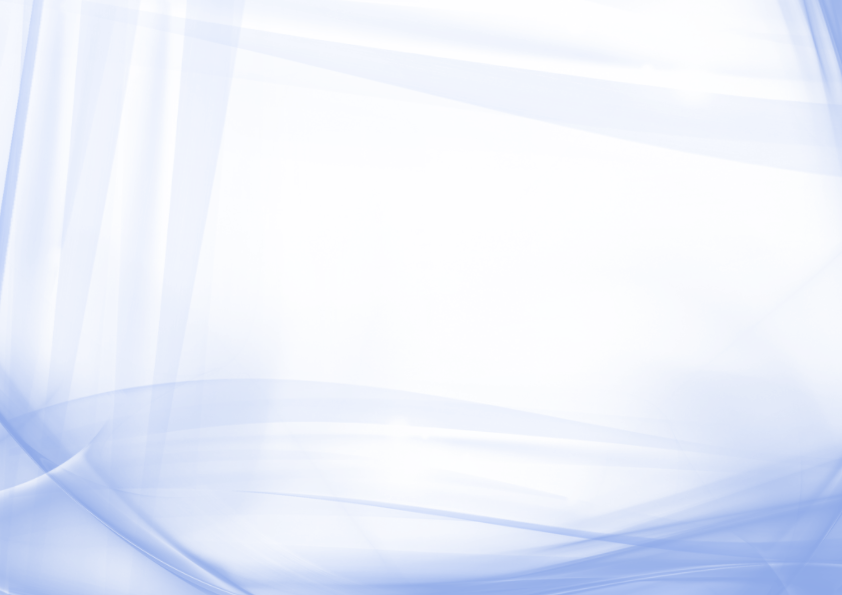 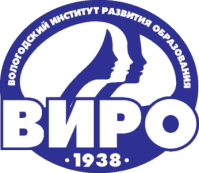 АОУ ВО ДПО «Вологодский институт развития образования»
Основные мероприятия сопровождения здоровьесберегающей деятельности образовательных организаций
Курсы повышения квалификации педагогов по охране здоровья детей, в том числе по  профилактической работе;
сопровождение акций, разработка методических рекомендаций, консультирование и др.;
региональный этап Всероссийского конкурса  «Учитель здоровья России» и другие конкурсы;
мониторинги (организации питания; состояния профилактической работы в образовательных организациях, в т.ч. по профилактике употребления ПАВ и др.);
социально-психологическое тестирование обучающихся и др.
Партнеры:
Управление ФСКН по Вологодской области
Комитет гражданской защиты и социальной безопасности Вологодской области 
БУЗ ВО «Вологодский областной центр медицинской профилактики»
БУЗ ВО «Вологодский областной центр по профилактике и борьбе со СПИД и инфекционными заболеваниями»
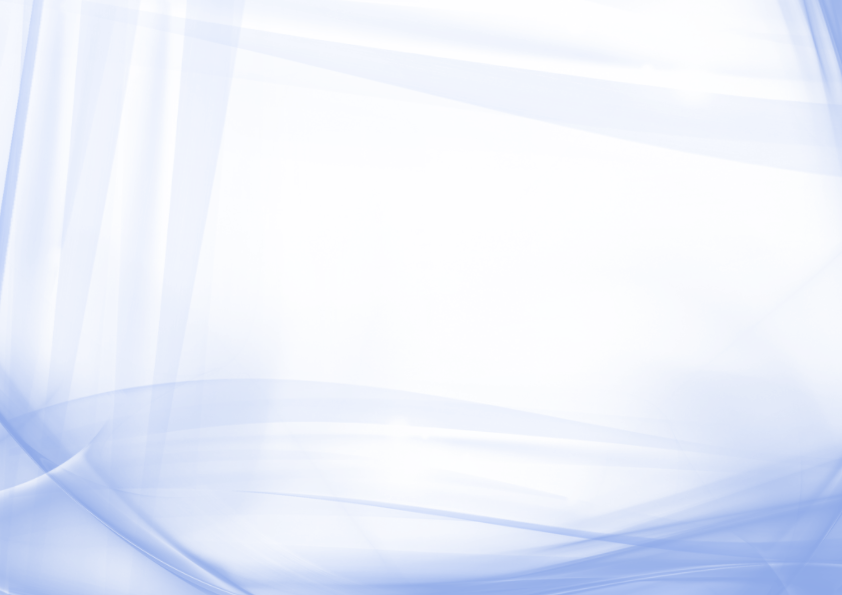 Автономное образовательное учреждение Вологодской области дополнительного профессионального образования
(повышения квалификации) специалистов 
«Вологодский институт развития образования»
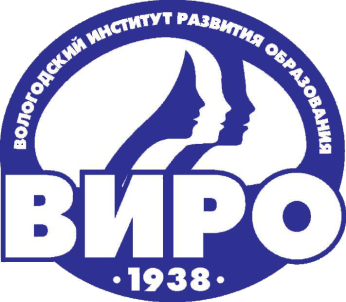 Снижение влияния факторов риска неинфекционных заболеваний 
в образовательных организациях Вологодской области в контексте формирования культуры здорового и безопасного образа жизни
М.А. Углицкая,
заведующий лабораторией
 воспитания и социализации
 АОУ ВО ДПО «ВИРО», 
к.п.н., доцент
Вологда 2017 год